Hello From 
Dosbarth Gwyn
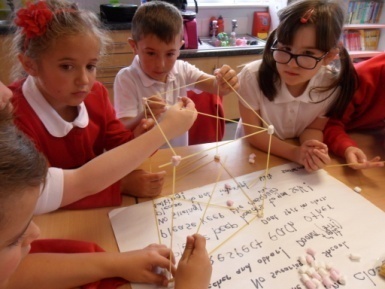 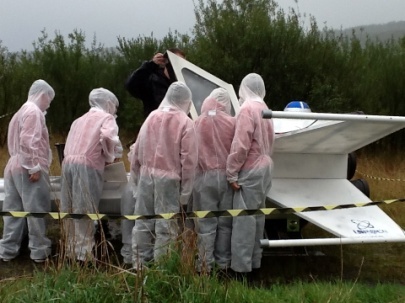 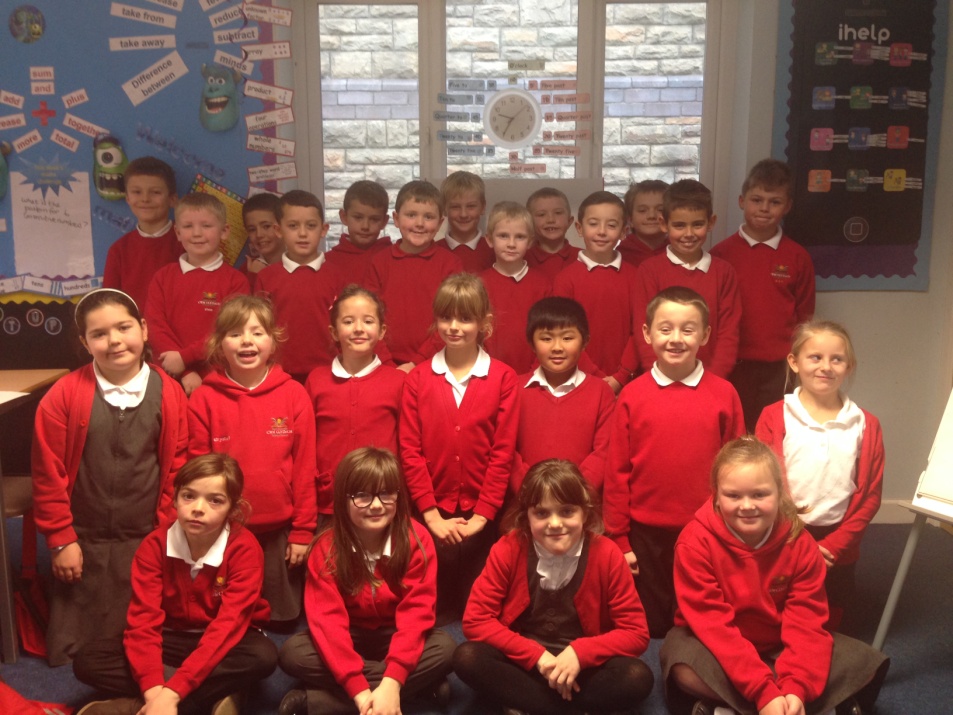 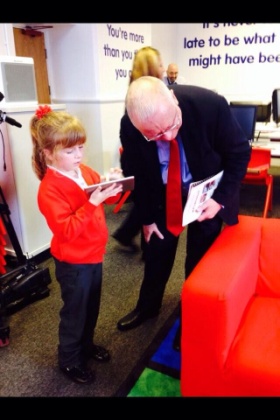 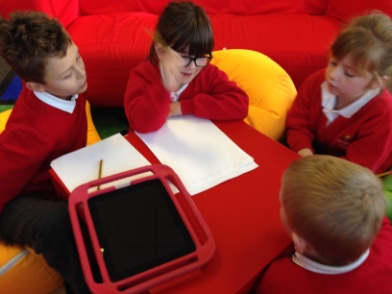 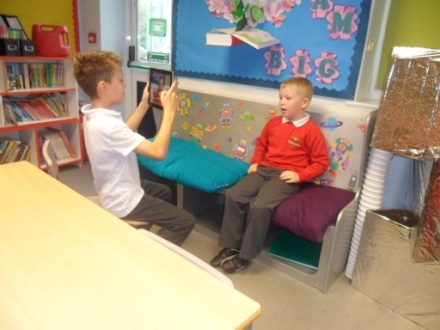 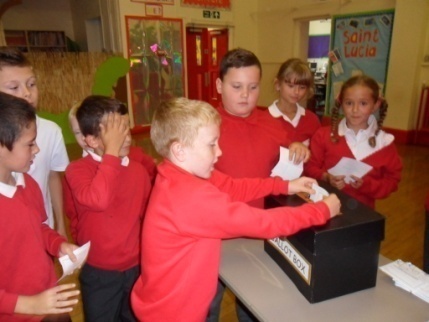 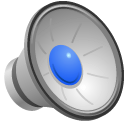 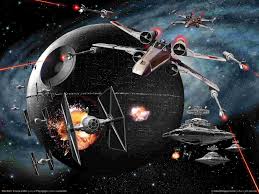 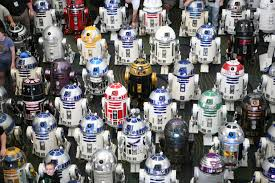 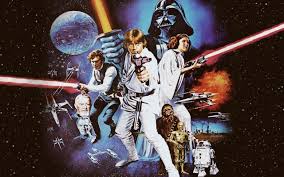 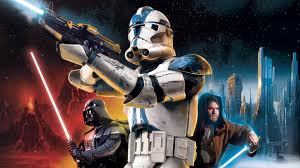 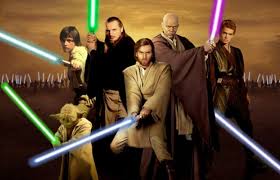 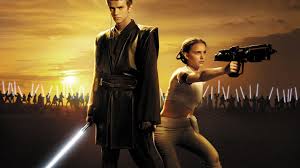 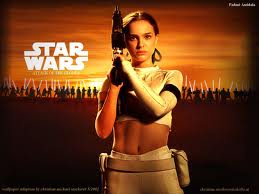 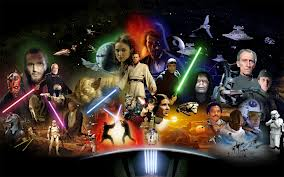 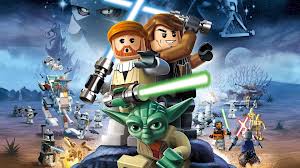 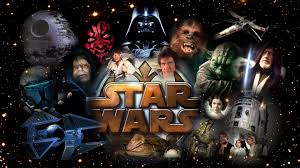 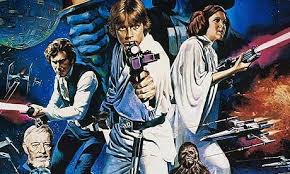 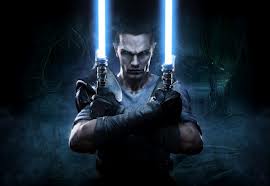 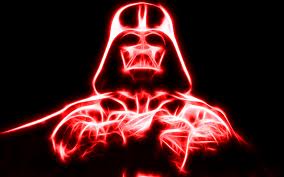 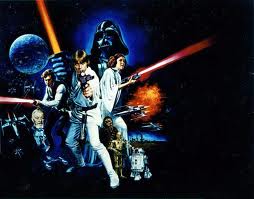 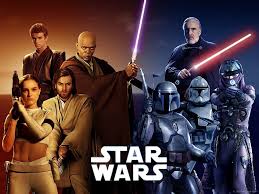 Who are we?
Come on an adventure with us!
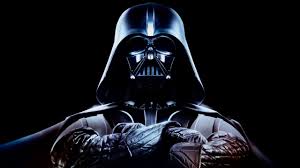 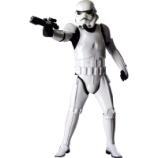 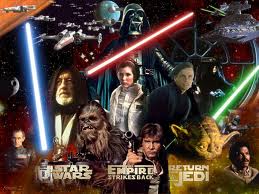 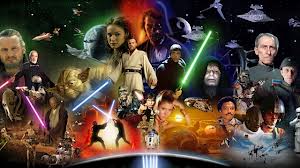 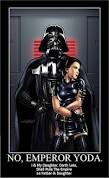 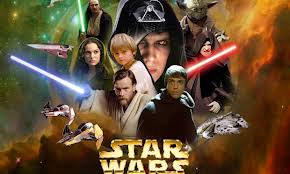 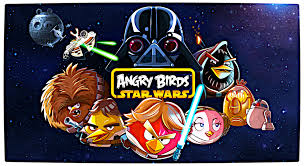 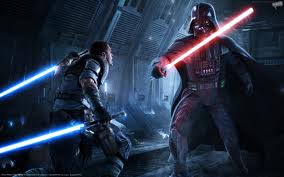 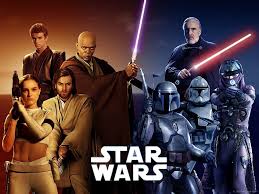 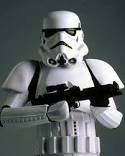 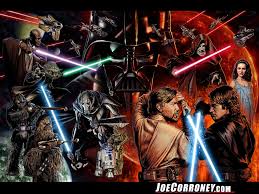 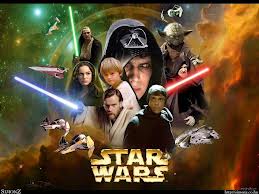 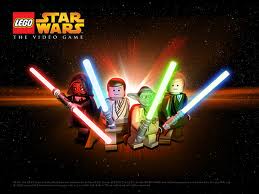 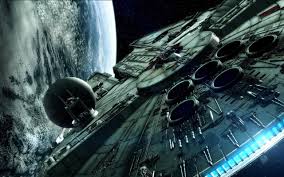 Pupil Profile
Finley Jones
Name: Finley Jones
Age: eight
Eye colour: blue
Hair colour: blonde
Town: Cwmclydach
Teacher: Miss Howells
Class: Dosbarth  Gwyn
Height: 115cm
Foot size: one
Birthday: 7th  August
Favourite colour: green
Favourite food: pasta
Hobbies: swimming
Best friends: Harvey Jones
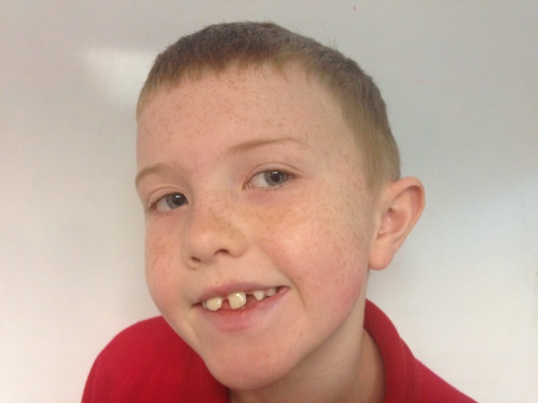 Pupil Profile
Harvey Jones
Name:  Harvey Jones
Age: eight
Eye colour: green
Hair colour: brown
Town: Cwmclydach
Teacher: Miss Howells
Class: Dosbarth Gwyn
Height: 126cms
Foot size:3
Birthday:5th September
Favourite colour: blue
Favourite food: cooked dinner
Hobbies: rugby
Best friends: Harvey Hawkins
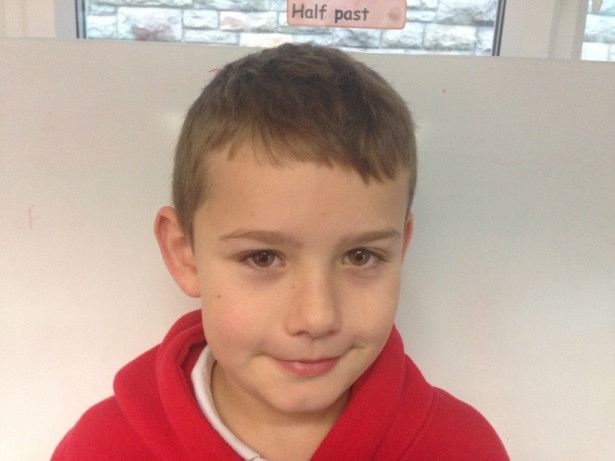 Pupil Profile
Lily Smith
Name: Lily Smith
Age: eight
Eye colour: blue
Hair colour: brown
Town: Blaenclydach
Teacher: Miss Howells
Class: Dosbarth Gwyn
Height: 120 cms
Foot size: eleven
Birthday: 10th May
Favourite colour: red
Favourite food: pizza
Hobbies: ballet
Best friends: holly Jones
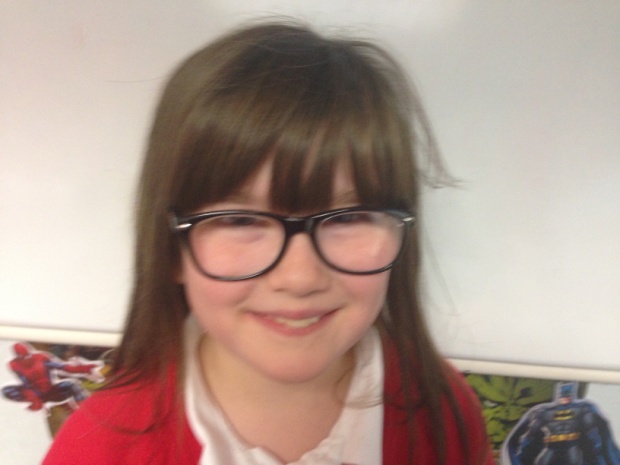 Pupil Profile
Steele Williams
Name: Steele  Williams
Age: eight
Eye colour: brown
Hair colour: brown
Town: Cwmclydach
Teacher: Miss Howells
Class: Dosbarth Gwyn
Height: 132cms
Foot size: one
Birthday: 24 January
Favourite colour: red
Favourite food: steak
Hobbies: riding motor bikes
Best friends: Jadyn and Ethan
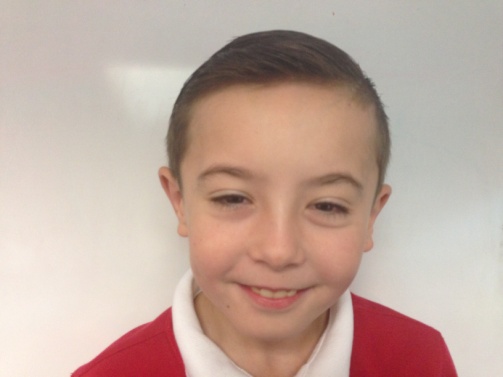 Pupil Profile
Logan Williams
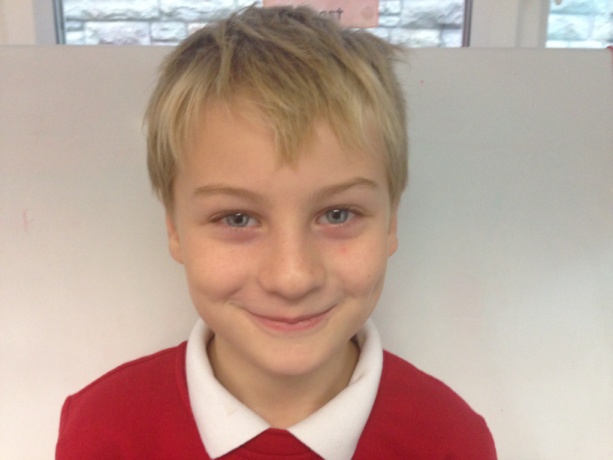 Name: Logan Williams
Age: eight
Eye colour: blue
Hair colour: blonde
Town: Tonypandy
Teacher: Miss Howells
Class: Dosbarth Gwyn
Height: 126cm
Foot size: 12
Birthday: 8th November
Favourite colour: blue
Favourite food: McDonalds
Hobbies: rugby
Best friends: Harvey Hawkins
Pupil Profile
Amelia Jones
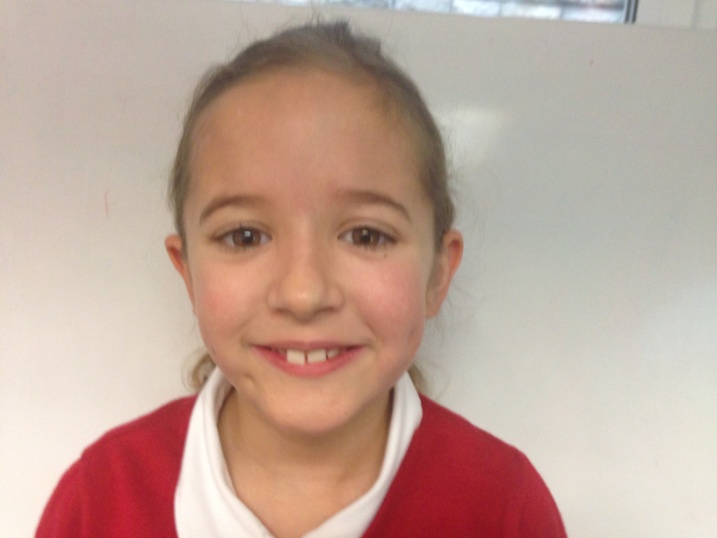 Name: Amelia Jones
Age: eight
Eye colour: brown
Hair colour: brown
Town: Cwmclydach
Teacher: Miss Howells
Class: Dosbarth Gwyn
Height: 123cms
Foot size: 12
Birthday: 9th April
Favourite colour: orange
Favourite food: cooked dinners
Hobbies: karate
Best friends: Holly
Pupil Profile
Name: Holly Jones
Age: eight
Eye colour: brown
Hair colour: brown
Town: Cwmclydach
Teacher: Miss Howells
Class: Dosbarth Gywn
Height: 117cms
Foot size: 1
Birthday: 27 December
Favourite colour: red
Favourite food: cooked dinner
Hobbies: playing on iPad
Best friends: Millie Jones
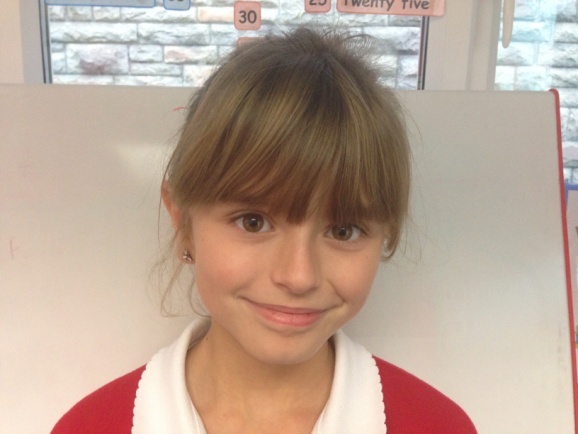 Holly Jones
Pupil Profile
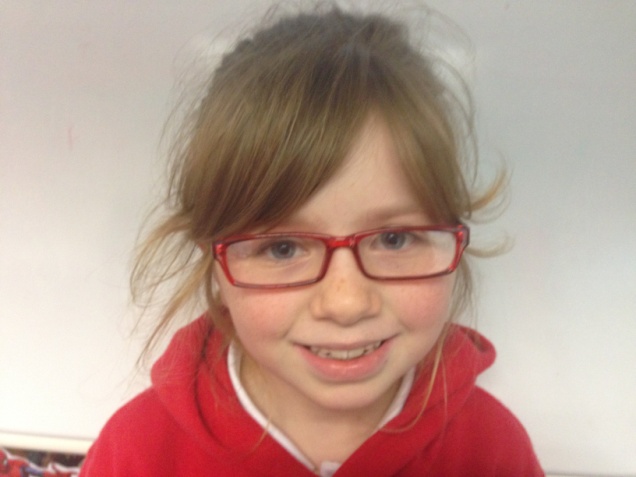 Crystal Llewellyn
Name: Crystal Llewellyn
Age: eight
Eye colour: blue
Hair colour: strawberry blonde
Town: Cwmclydach
Teacher: Miss Howells
Class: Dosbarth Gwyn
Height: 126cms
Foot size: 13
Birthday: 17th September
Favourite colour: red
Favourite food: cooked dinner
Hobbies:  brownies
Best friends: Callie and ffion
Pupil Profile
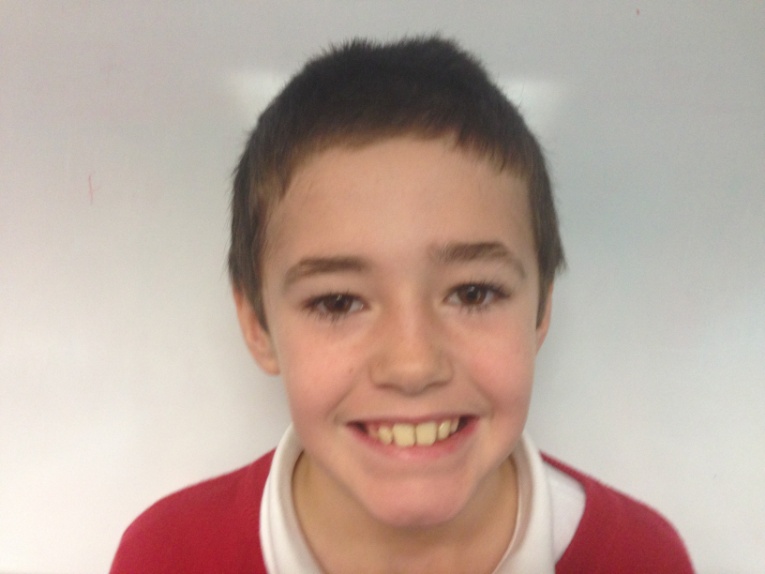 Joe Povey
Name: Joe Povey
Age: eight
Eye colour: brown
Hair colour: black
Town: Cwmclydach
Teacher: Miss Howells
Class: Dosbarth Gwyn
Height: 127cms
Foot size: 2
Birthday: 12th September
Favourite colour: red
Favourite food: Mcdonalds
Hobbies: swimming
Best friends: Jenson
Pupil Profile
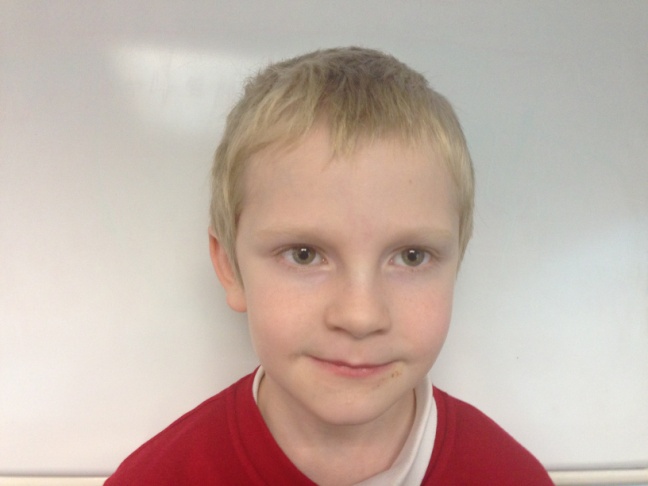 Darcy 
Homer
Name: Darcy Homer
Age: eight
Eye colour: green/blue
Hair colour: blonde
Town: Cwmclydach
Teacher: Miss Howells
Class: Dosbarth Gwyn
Height: 123cms
Foot size: 12
Birthday: 2005
Favourite colour: red/yellow
Favourite food: spaghetti
Hobbies: playing
Best friends: chad
Pupil Profile
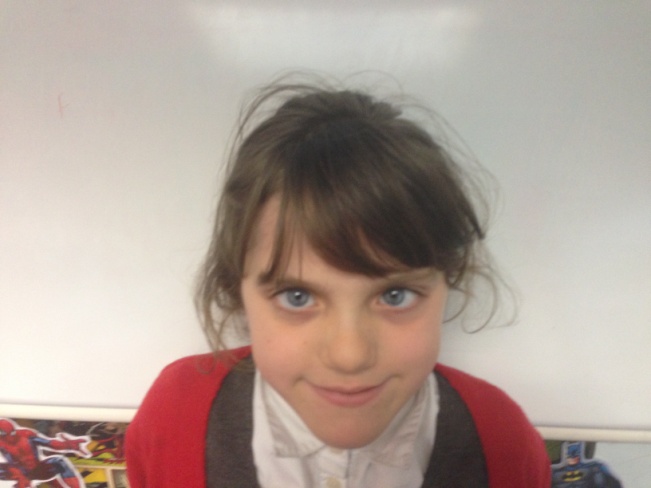 Seren Jones
Name: SERen JONES
Age: EIGHT
Eye colour: blue
Hair colour: brown
Town: CLYDACH VALE
Teacher: Miss Howells
Class: Dosbarth GWYN
Height: 125cms
Foot size: 11
Birthday: 16TH MARCH 
Favourite colour: DARK PINK
Favourite food: SUNDAY DINNER
Hobbies: SKIPPING, ACTING, SINGING
Best friends: CRYSTAL
Pupil Profile
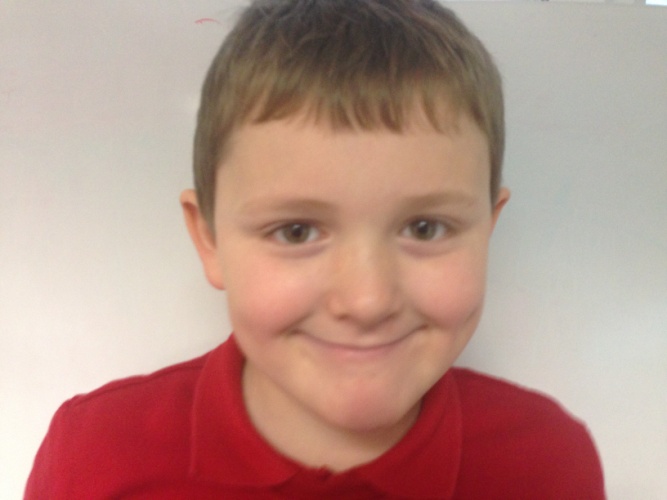 Aaron Sampson
Name: Aaron Sampson
Age: eight
Eye colour: blue
Hair colour: brown
Town: Williamstown
Teacher: Miss Howells
Class: Dosbarth Gwyn
Height: 125cms
Foot size: one
Birthday: 18th September 
Favourite colour: blue
Favourite food: pizza
Hobbies: playing video games
Best friends: steele and noah
Pupil Profile
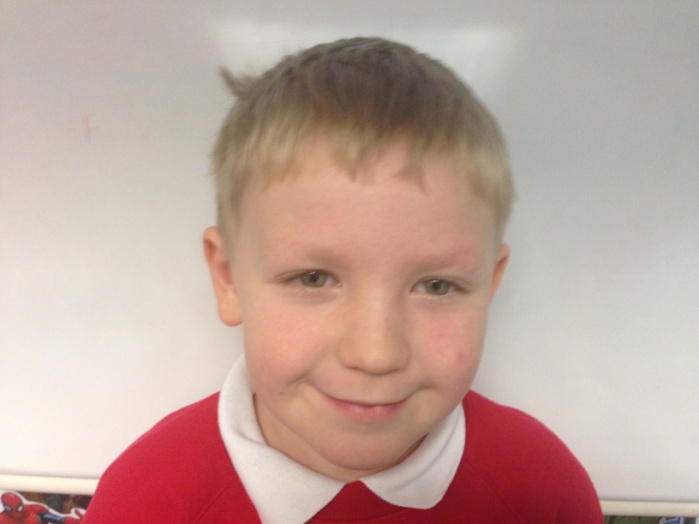 ETHAN THOMAS
Name: Ethan Thomas
Age: eight
Eye colour: green
Hair colour: blonde
Town: Cwmclydach
Teacher: Miss Howells
Class: Dosbarth Gwyn
Height: 110cms
Foot size: 1
Birthday: 6th March
Favourite colour: red
Favourite food: salad
Hobbies: rugby
Best friends: Mckenzie
Pupil Profile
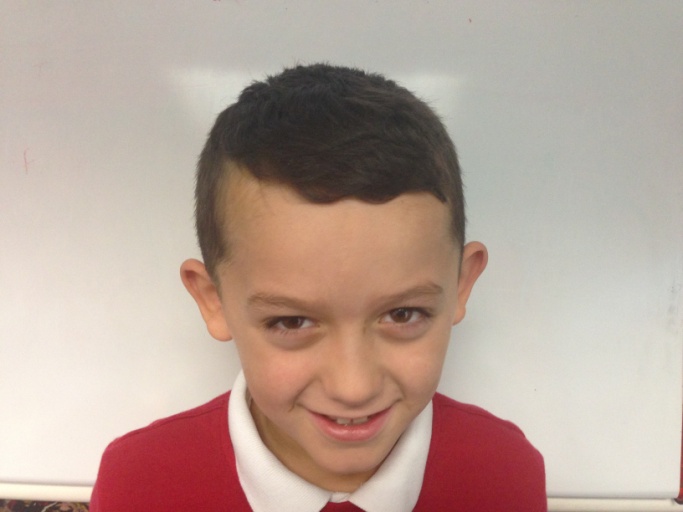 McKenzie Davies
Name: Mckenize Davies
Age: eight
Eye colour: brown
Hair colour: brown
Town: Cwmclydach
Teacher: Miss Howells
Class: Dosbarth Gwyn
Height: 123cms
Foot size: 13
Birthday: 16th February
Favourite colour:  red
Favourite food: KFC
Hobbies: football
Best friends: Harvey
Pupil Profile
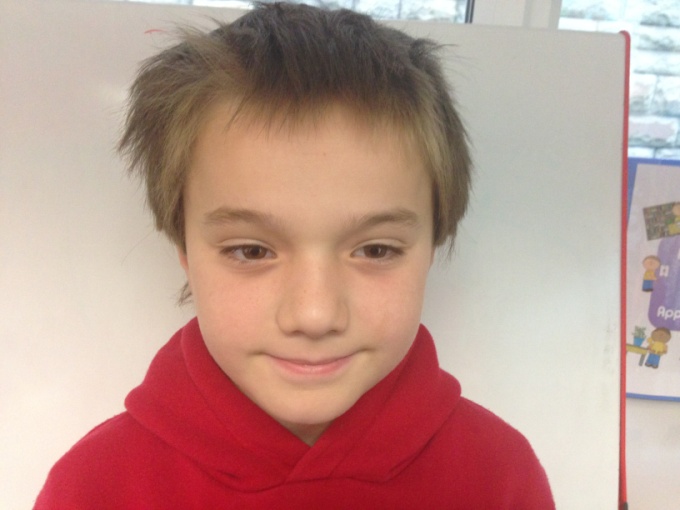 Shay Owen
Name: shay owen 
Age: eight
Eye colour: brown
Hair colour: brown
Town: Cwmclydach
Teacher: Miss Howells
Class: Dosbarth Gwyn
Height: 123 cms
Foot size: 3.5
Birthday: 24th December
Favourite colour: red
Favourite food: sausage and mash
Hobbies: riding my bicycle
Best friends: frankie
Pupil Profile
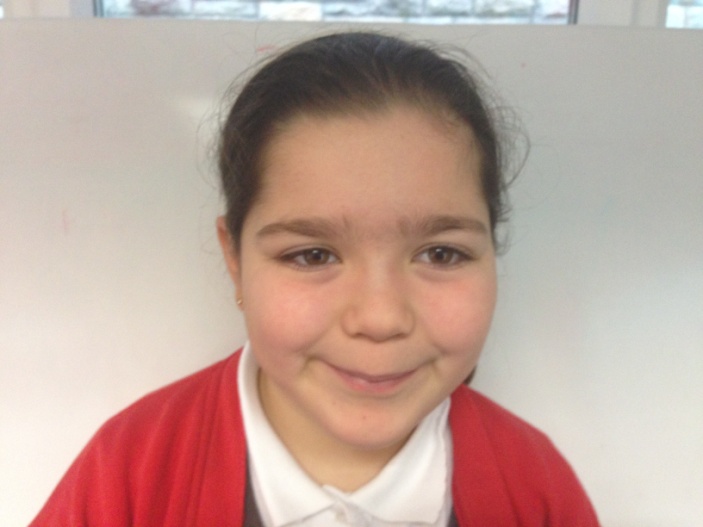 Aliyah clement
Name: Aliyah Clement
Age: nine
Eye colour: brown
Hair colour: brown
Town: Cwmclydach
Teacher: Miss Howells
Class: Dosbarth Gwyn
Height: 130cms
Foot size: one
Birthday: 8th December
Favourite colour: red
Favourite food: pizza and chips
Hobbies: sports
Best friends: Laihla
Pupil Profile
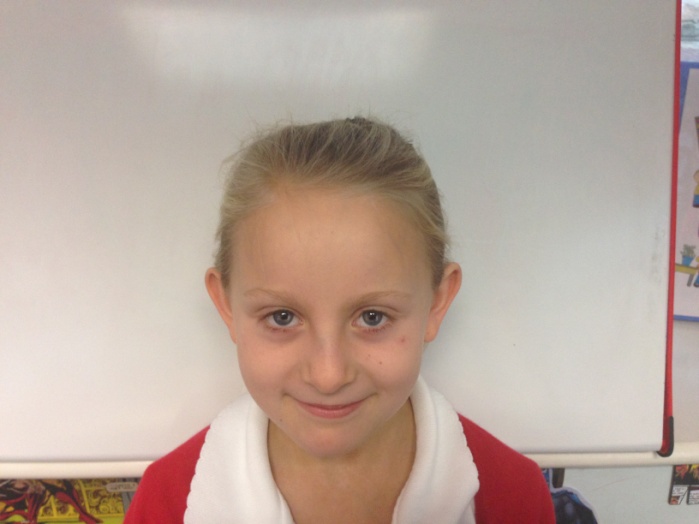 Callie Murphy
Name: Callie Murphy
Age: eight
Eye colour: blue
Hair colour: blonde
Town: Blaenclydach
Teacher: Miss Howells
Class: Dosbarth Gwyn
Height: 118cms
Foot size: 13
Birthday: 1st September
Favourite colour: blue
Favourite food: McDonalds
Hobbies: gymnastics, swimming
Best friends: Erin
Pupil Profile
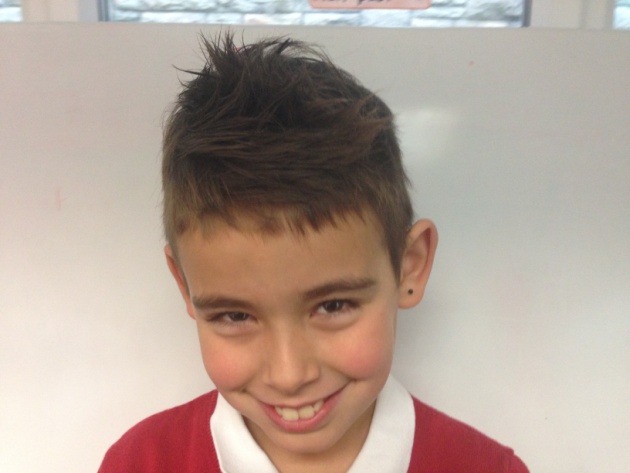 Frankie Weaver
Name: Frankie Weaver
Age: eight
Eye colour: brown
Hair colour: brown
Town: Cwmclydach
Teacher: Miss Howells
Class: Dosbarth Gwyn 
Height: 128cms
Foot size: 13
Birthday: 10th February
Favourite colour: blue
Favourite food: steak and chips
Hobbies: rugby and football
Best friends: Shay Owen
Pupil Profile
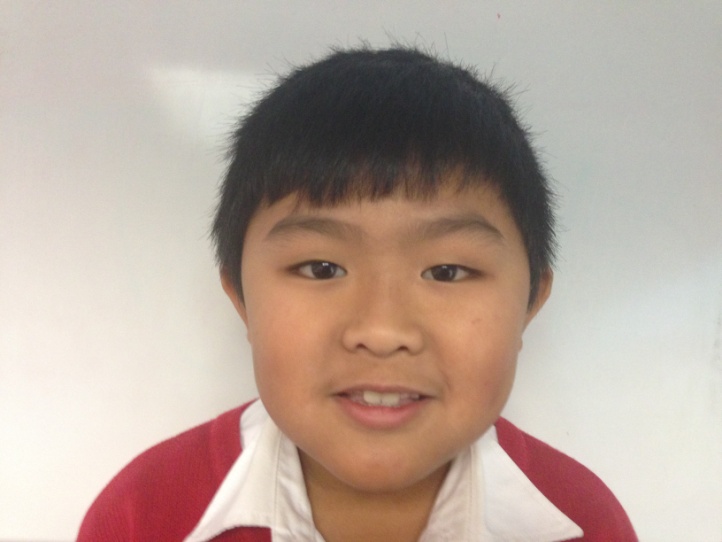 Ryand Gaya
Name: Ryand Gaya
Age: eight
Eye colour: black
Hair colour: black
Town: Cwmclydach
Teacher: Miss Howells
Class: Dosbarth Gwyn
Height: 138cms
Foot size: one
Birthday: 3rd May
Favourite colour: blue
Favourite food: sausage
Hobbies: watching television
Best friends: Ethan
Pupil Profile
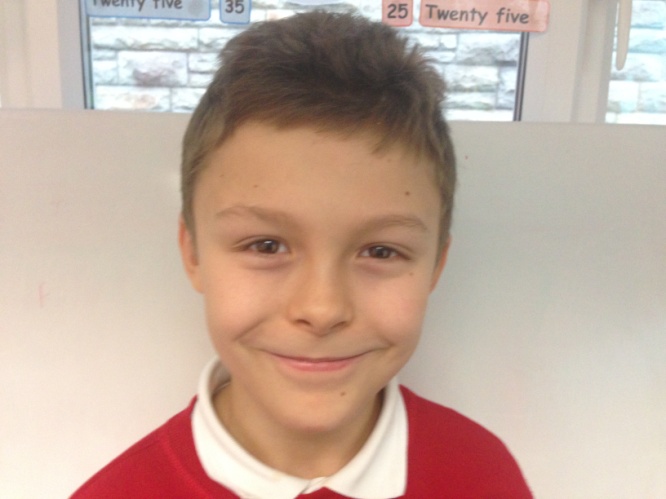 Callum Stacey
Name: Callum Stacey
Age: nine
Eye colour: brown
Hair colour: brown 
Town: Cwmclydach
Teacher: Miss Howells
Class: Dosbarth Gwyn
Height: 114cms
Foot size: 3
Birthday: 18th November 
Favourite colour: blue
Favourite food: pizza
Hobbies: playing on my tablet
Best friends: Ethan
Pupil Profile
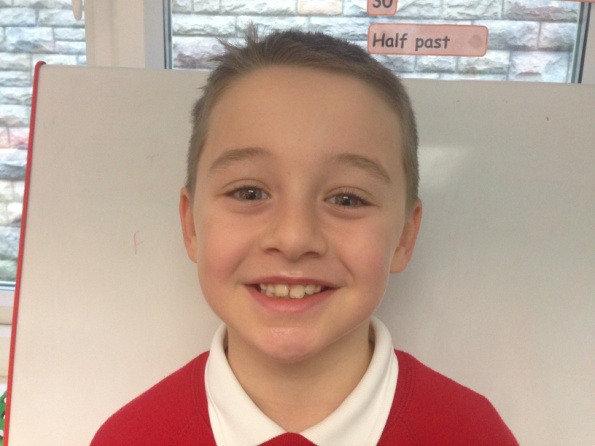 Shay James
Name: shay james
Age: eight
Eye colour: blue
Hair colour: black/brown
Town: Cwmclydach
Teacher: Miss Howells
Class: Dosbarth Gwyn
Height: 124cms
Foot size: 13
Birthday: 18th May
Favourite colour: blue
Favourite food: pasta  
Hobbies: video games
Best friends: Callum Stacey
Pupil Profile
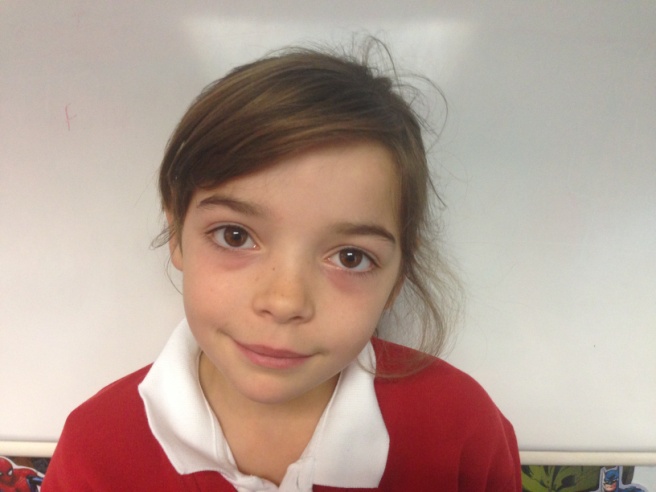 Laihla Osborne
Name:  Laihla osborne
Age: eight
Eye colour: brown
Hair colour: brown
Town: Cwmclydach
Teacher: Miss Howells
Class: Dosbarth Gwyn
Height:126cms
Foot size: one
Birthday: 22nd December 
Favourite colour: white
Favourite food: sunday dinner
Hobbies: playing with my sister 
Best friends: Aliyah and callie
Pupil Profile
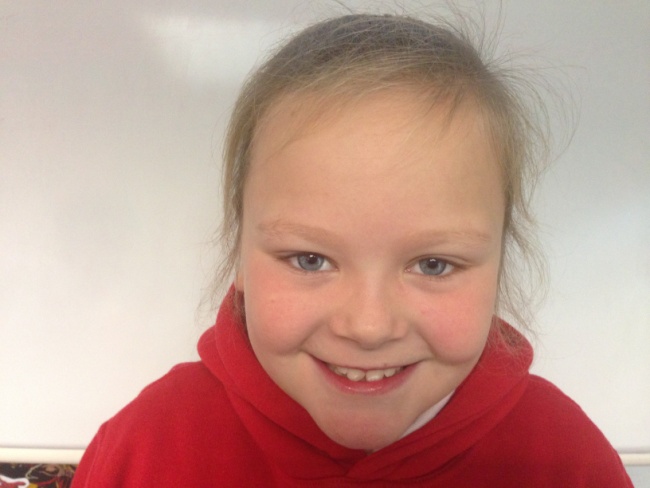 Olivia Jones
Name: Olivia Jones
Age: eight
Eye colour: blue
Hair colour: blonde
Town: Cwmclydach
Teacher: Miss Howells
Class: Dosbarth Gwyn
Height: 113cms 
Foot size: 13
Birthday: 17th July
Favourite colour: pink
Favourite food: Sunday dinner
Hobbies: horse riding
Best friends: Laihla
Pupil Profile
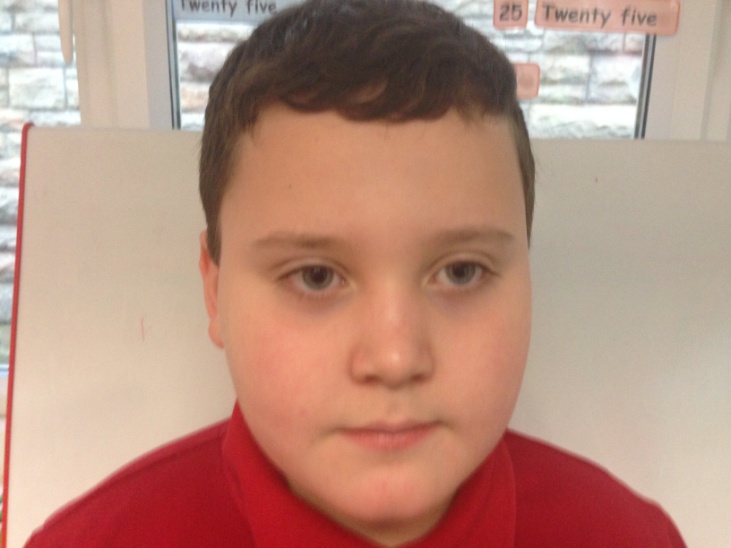 Jayden Morgan
Name: Jayden Morgan
Age: eight
Eye colour: blue
Hair colour: brown
Town: Cwmclydach 
Teacher: Miss Howells
Class: Dosbarth Gwyn
Height: 138cms
Foot size: 3
Birthday: 
Favourite colour: blue
Favourite food: Sunday dinner
Hobbies: football and motorbikes
Best friends: Finley and Ryand
Pupil Profile
Erin Weeks
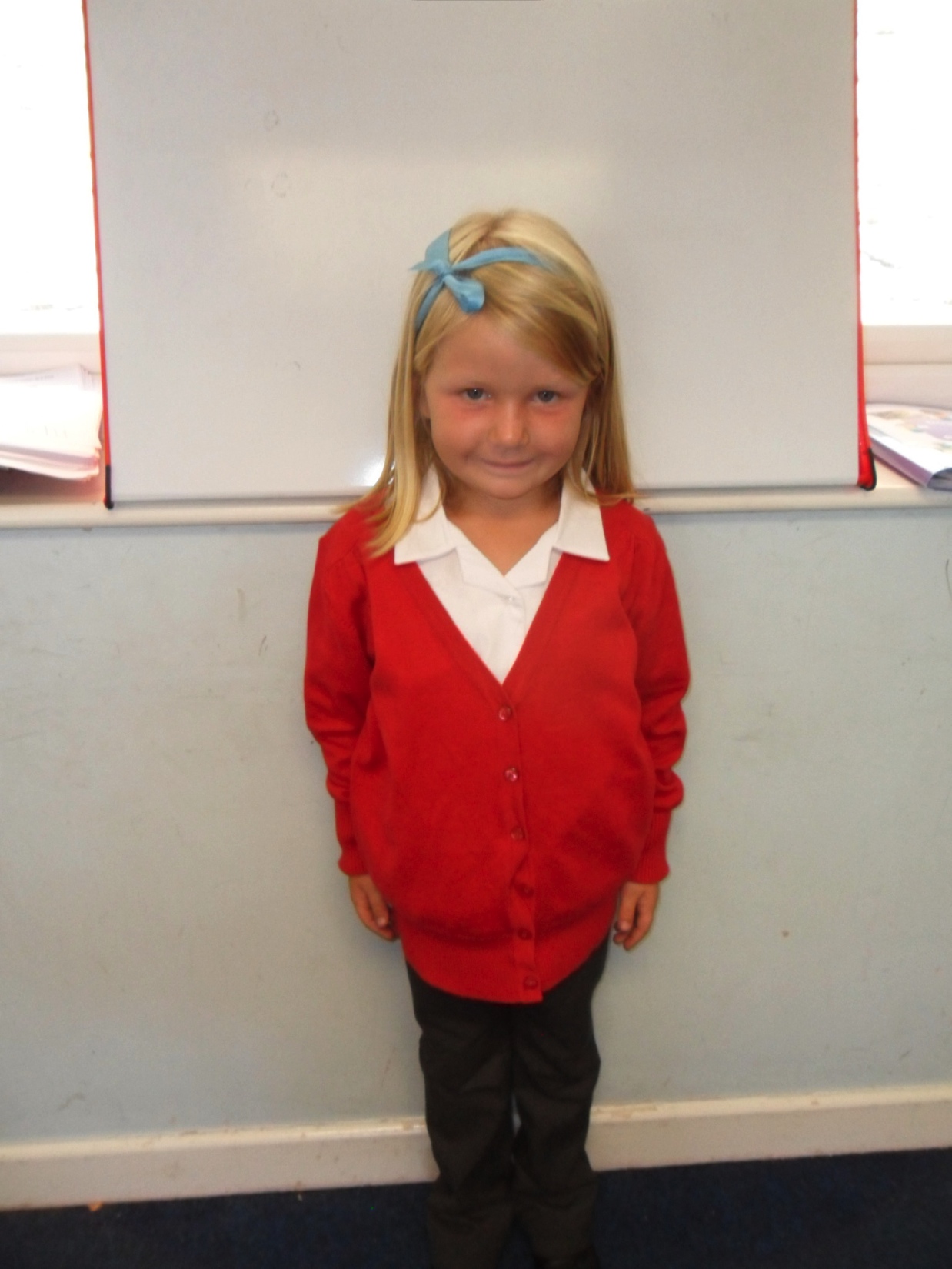 Name: Erin Weeks
Age: eight
Eye colour: blue
Hair colour: blonde
Town: Cwmclydach
Teacher: Miss Howells
Class: Dosbarth Gwyn
Height: 110cms
Foot size: 12
Birthday: 6th February
Favourite colour: pink
Favourite food: chicken nuggets
Hobbies: play outside, riding my bike
Best friends: Olivia, Amelia
Pupil Profile
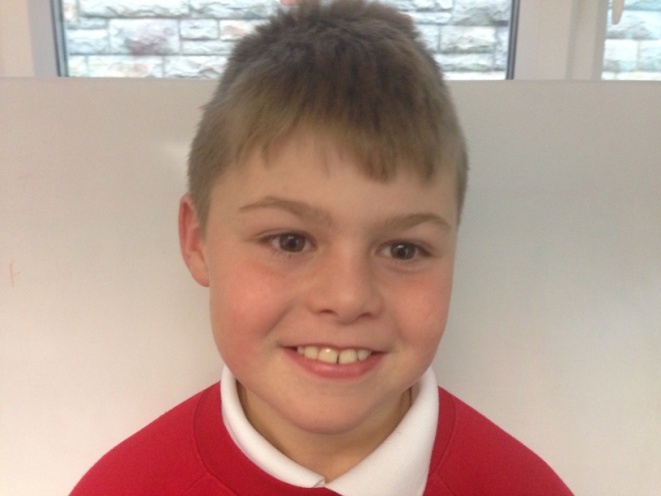 Gavin Parry
Name: Gavin Parry
Age: nine
Eye colour: blue
Hair colour: blonde
Town: Cwmclydach
Teacher: Miss Howells
Class: Dosbarth Gwyn
Height: 123cms
Foot size: 2
Birthday: 9th December
Favourite colour: blue
Favourite food: salad
Hobbies: playing with my brother
Best friends: Shay Owen
Pupil Profile
Jadyn Thomas
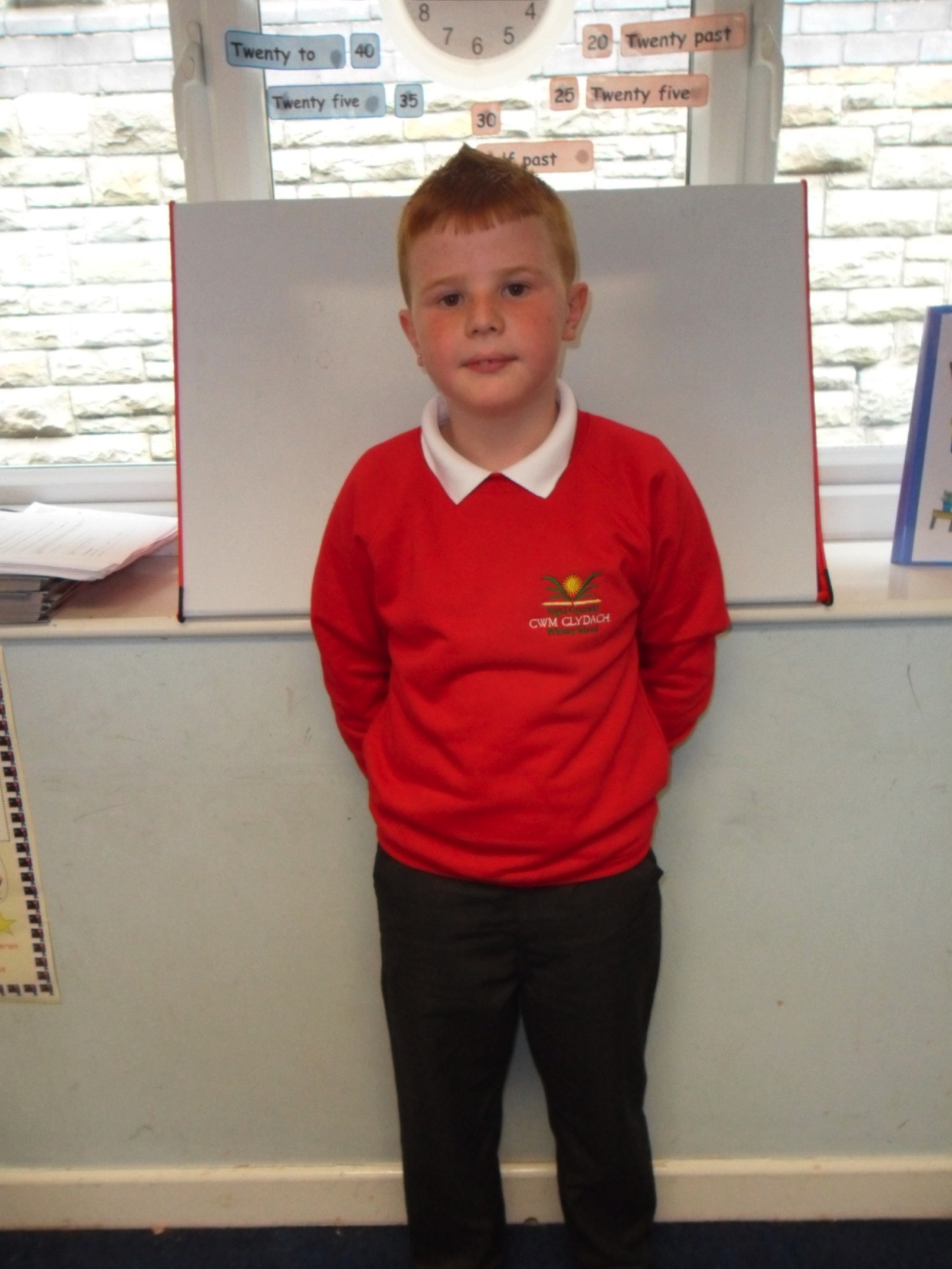 Name: Jadyn Thomas
Age: eight
Eye colour: green
Hair colour: ginger
Town: Cwmclydach
Teacher: Miss Howells
Class: Dosbarth Gwyn
Height: 115cms
Foot size: two
Birthday: 21st August
Favourite colour: blue
Favourite food: pizza
Hobbies: football
Best friend: Ethan
Pupil Profile
Chad Gifford
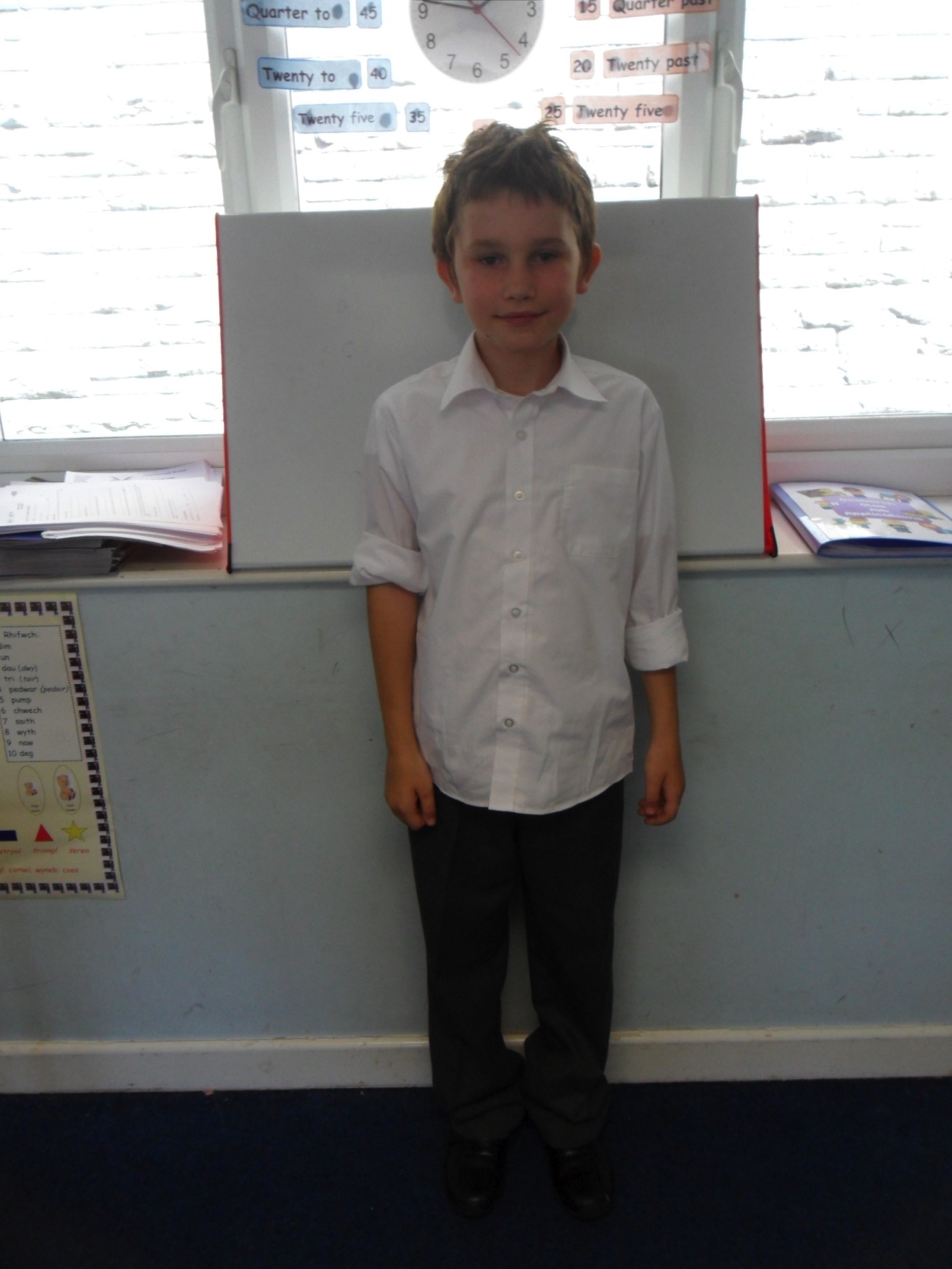 Name: Chad Gifford
Age: eight
Eye colour: brown
Hair colour: brown
Town: Cwmclydach
Teacher: Miss Howells
Class: Dosbarth Gwyn
Height: 121 cms
Foot size: one
Birthday: 27th March
Favourite colour: blue
Favourite food: fish and chips
Hobbies: xbox, reading
Best friends: Finley
Pupil Profile
Miss Howells
Name: Miss Howells
Age: 5x9-3
Eye colour: blue
Hair colour: brown 
Town: Llwynypia
Teacher: Mr Dacey
Class: Dosbarth Gwyn
Height: 5ft 4in
Foot size: 6
Birthday: 18th September
Favourite colour: blue
Favourite food: toast with butter
Hobbies: reading, brownies, watching Doctor Who
Best friend: Mrs Edwards
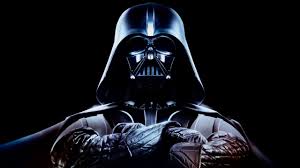